Kemija blagdanskih mirisa
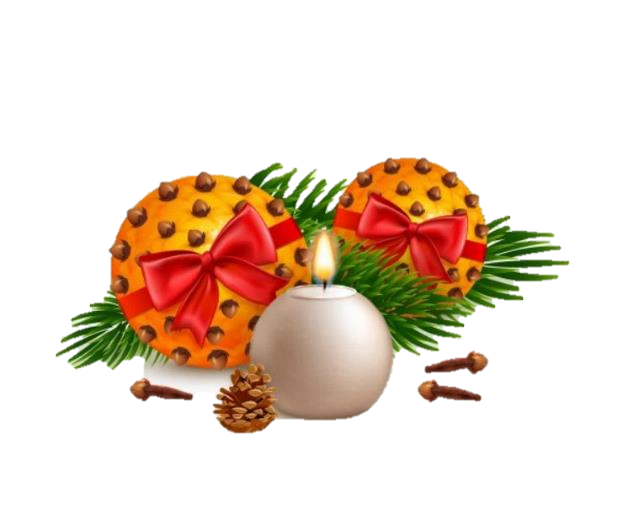 Maja Kožić i Lana Vučen, 3. F
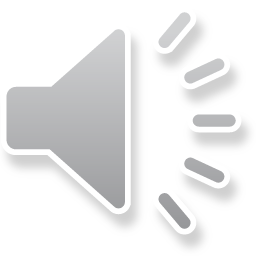 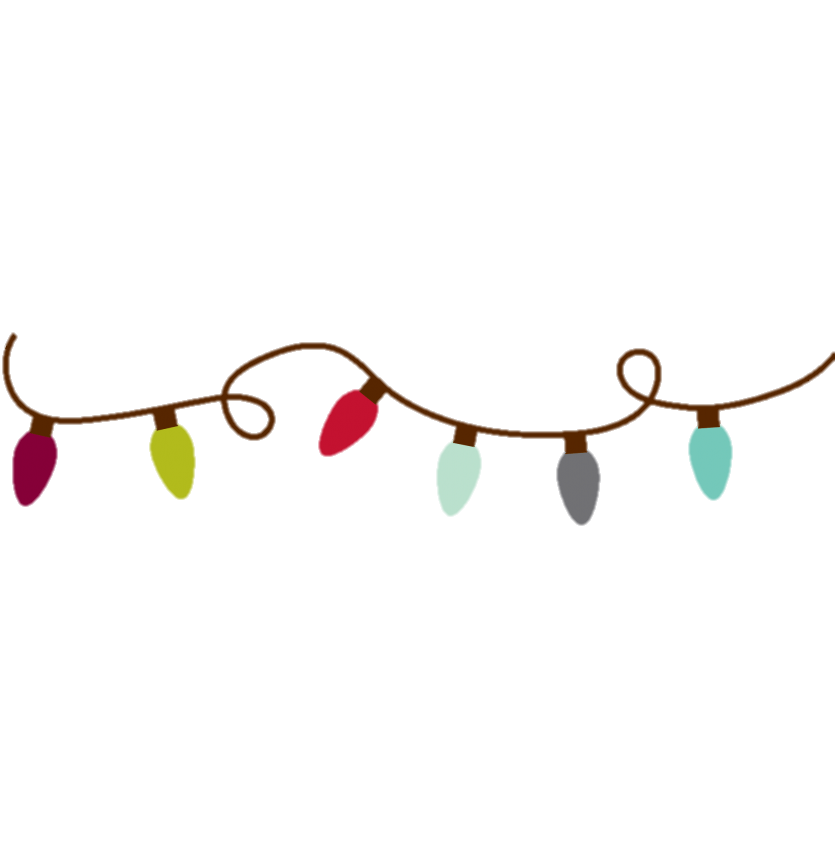 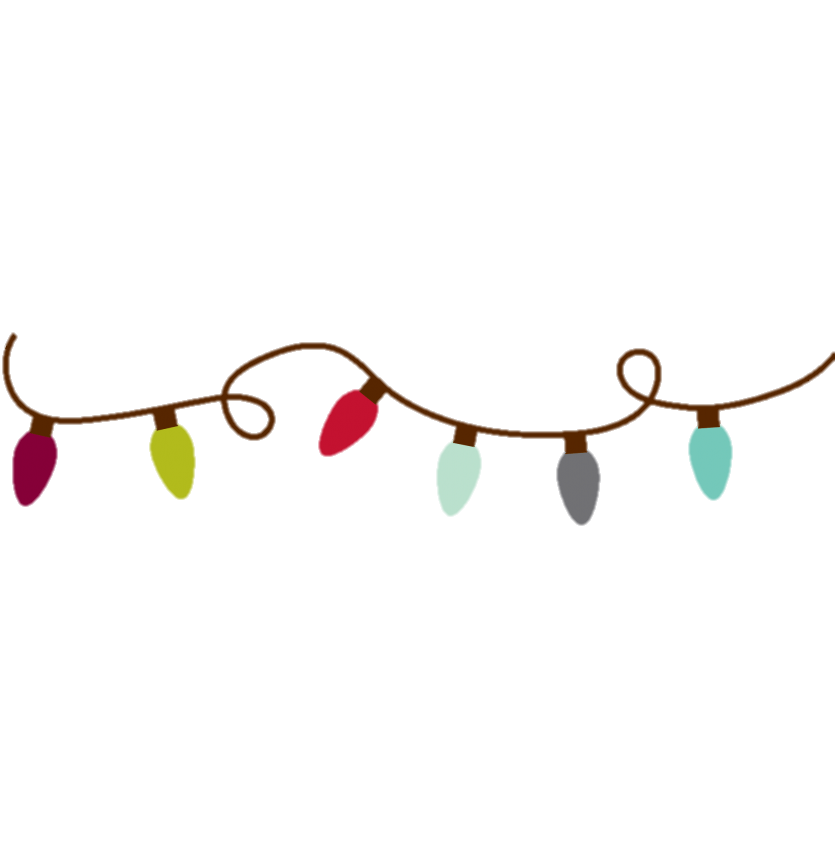 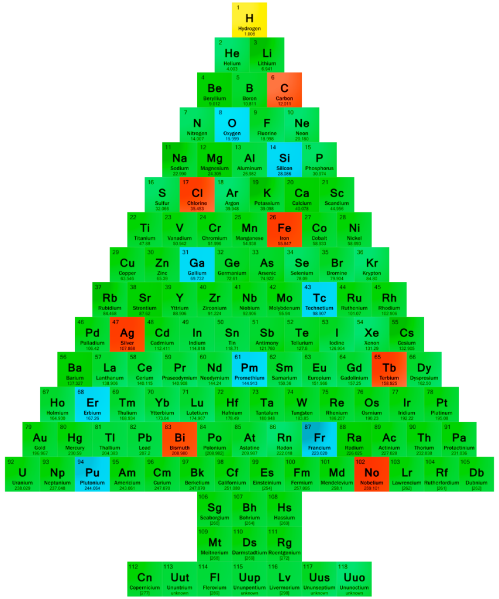 OTKRIJTE LJEPOTU
KEMIJSKIH SPOJEVA
KOJI CINE BOŽIC CAROBNIM
RUM
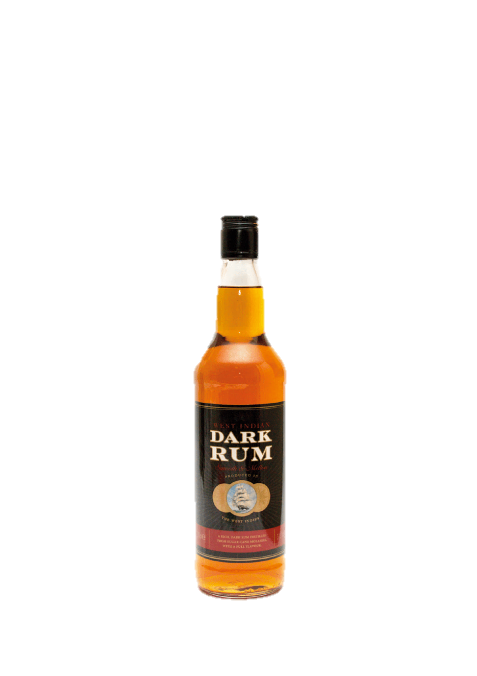 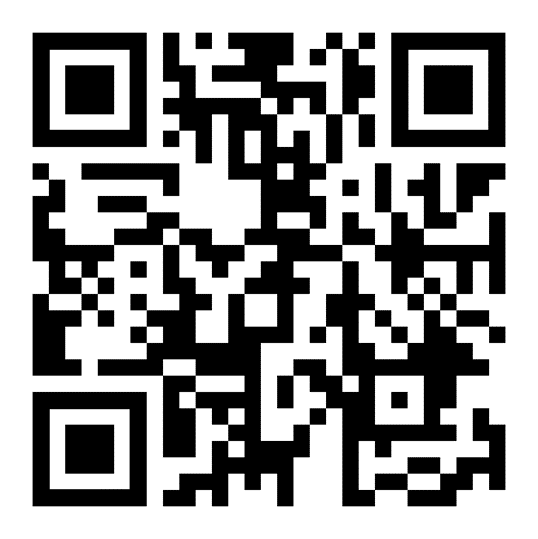 - neizostavan sastojak mnogobrojnih blagdanskih slastica, kolača i koktela

- ester etil-metanoat daje miris rumu
RECEPT – SKENIRAJ ME!
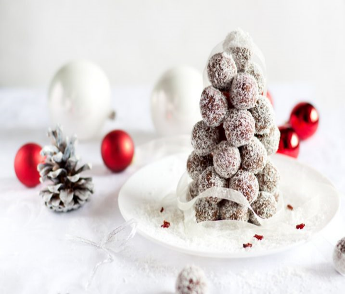 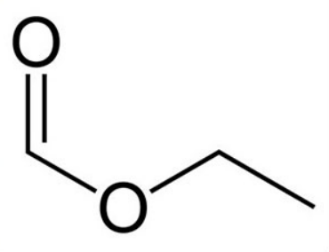 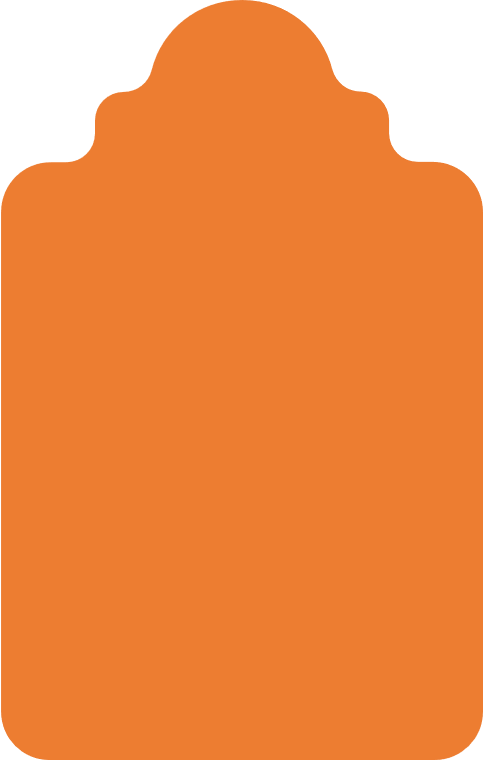 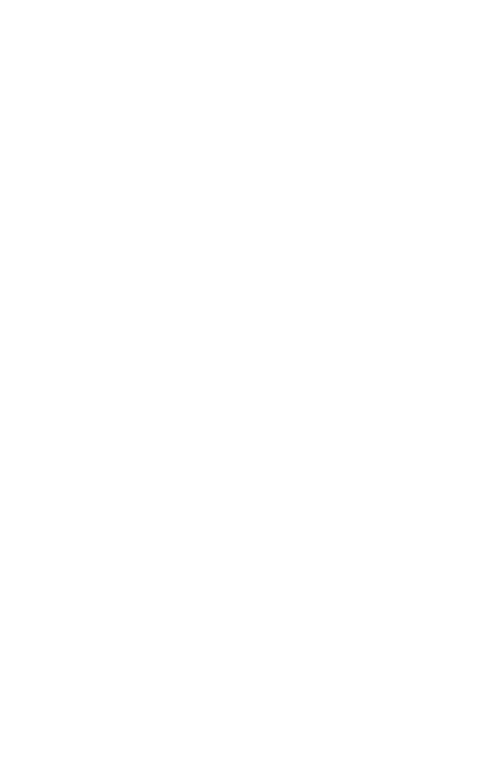 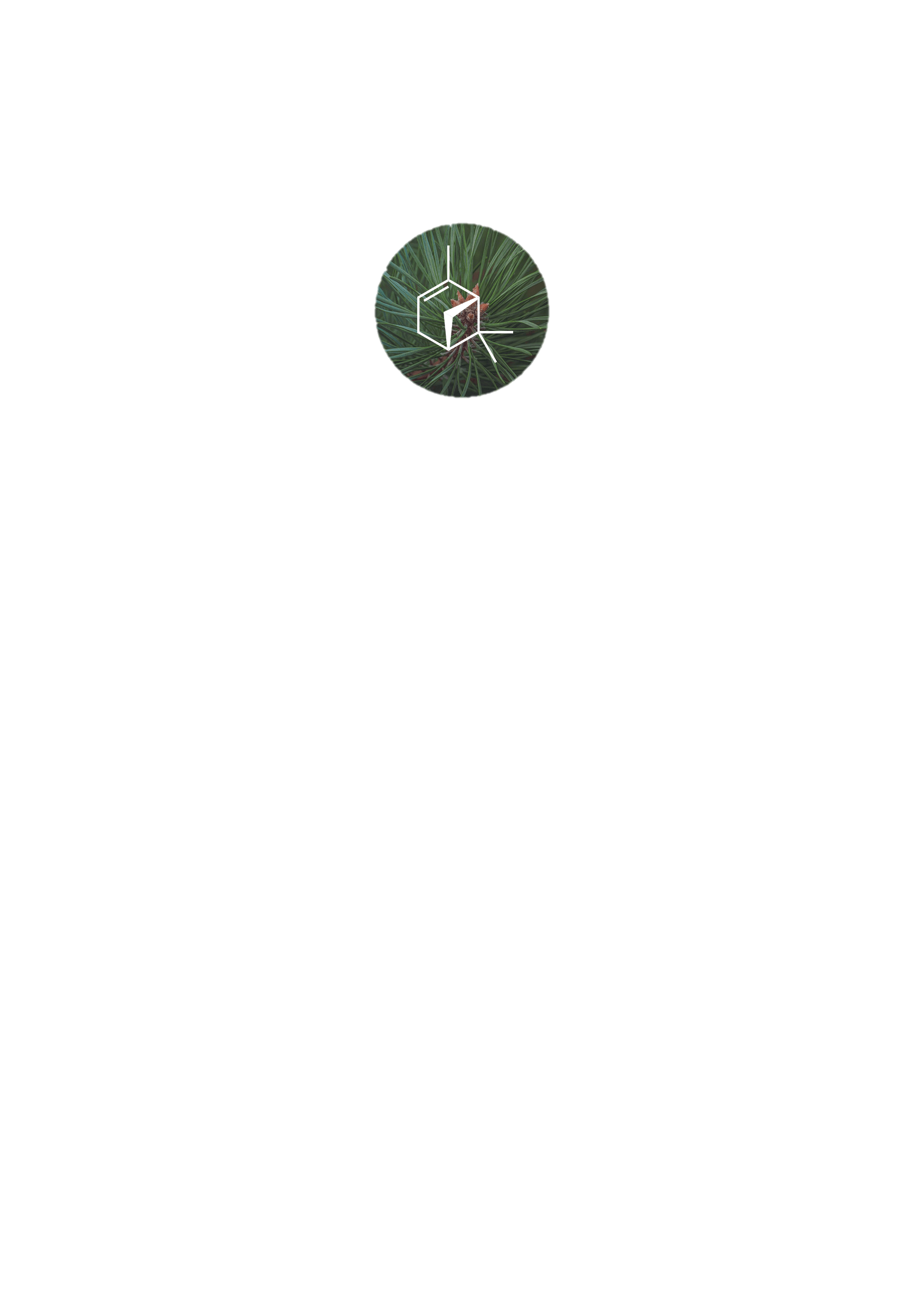 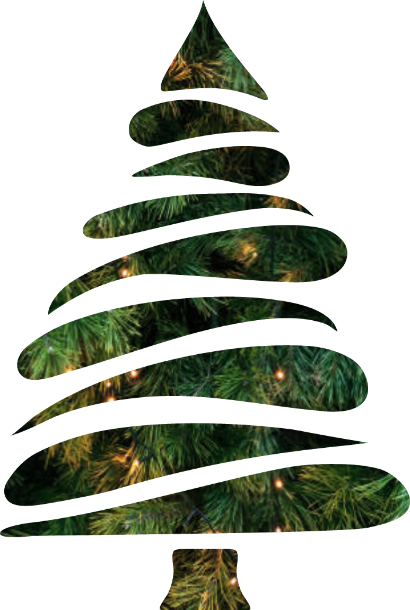 BOR
ALFA-PINEN
za miris božićnog drvca ponajprije je zaslužan spoj alfa-pinen
uz njega, u mirisu bora možemo pronaći  beta-pinen i bornil acetat
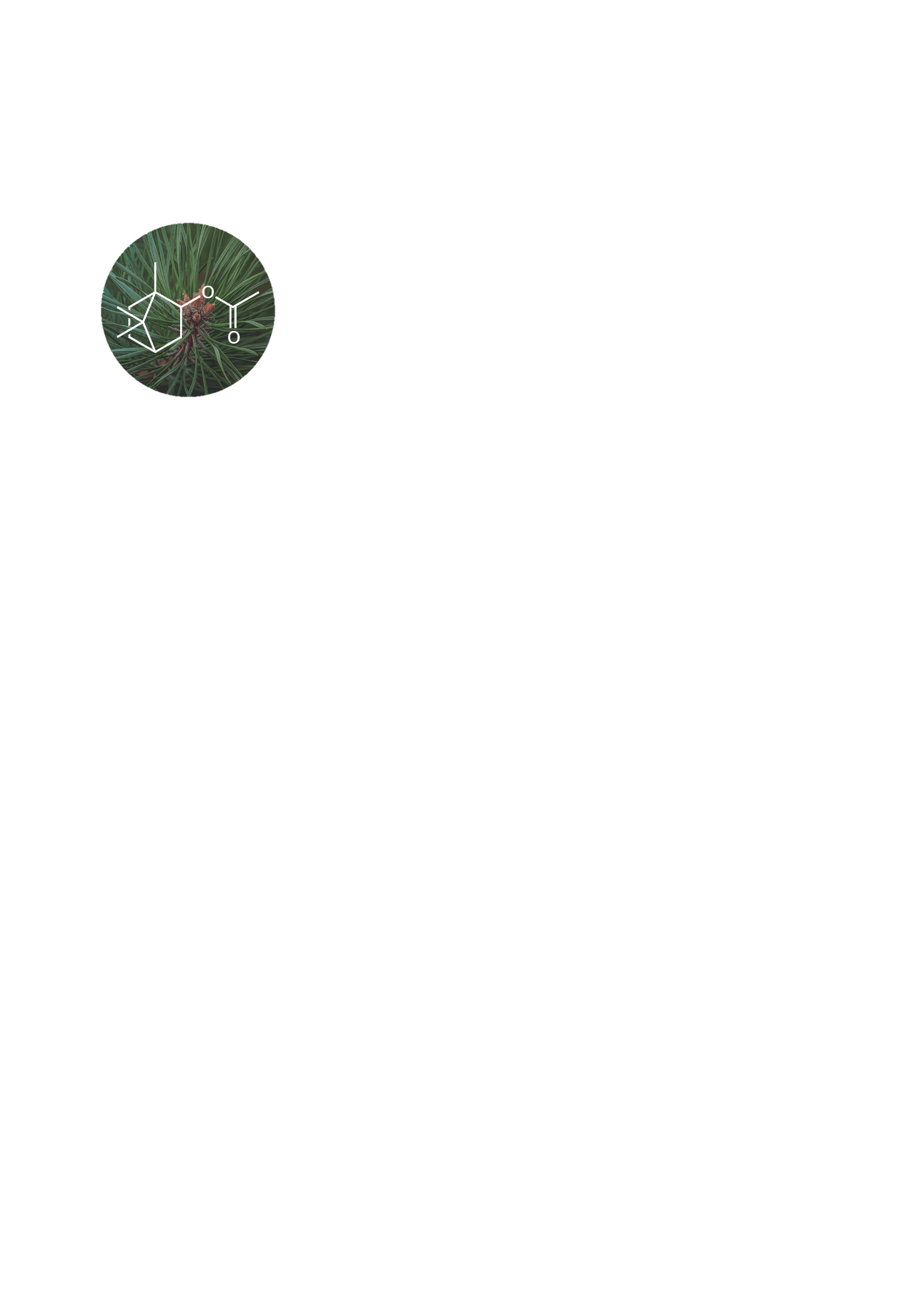 BORNIL
ACETAT
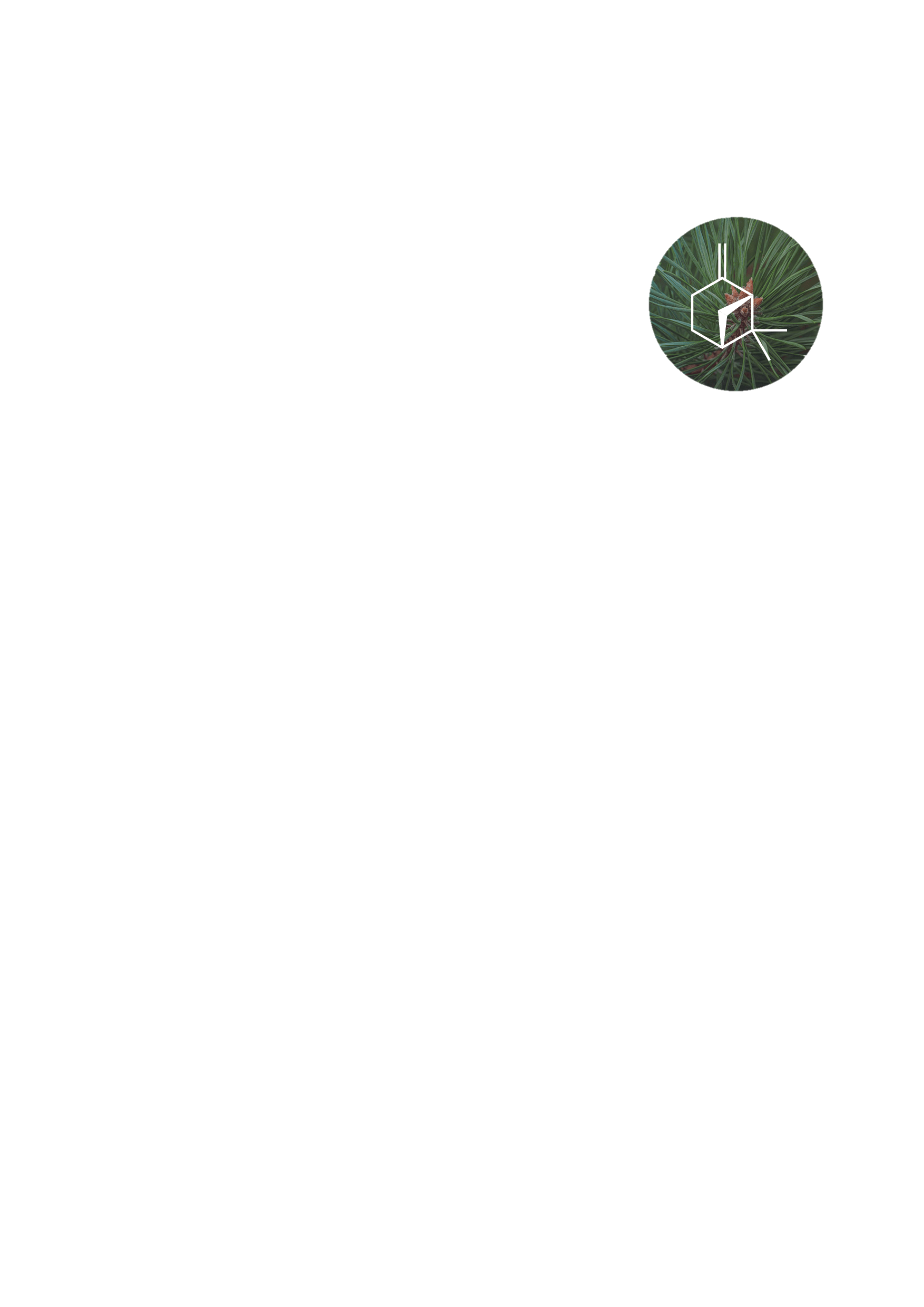 BETA-PINEN
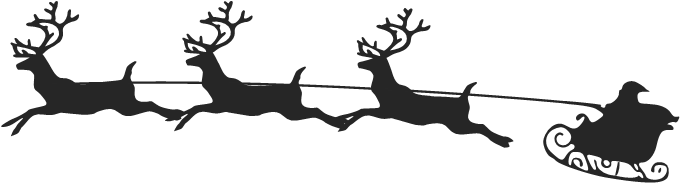 CIMET
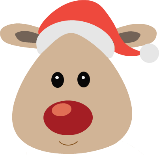 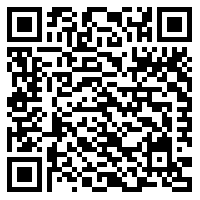 - nezamjenjivi začin u mnogim blagdanskim slasticama 
- oko 90% eteričnog ulja cimeta čini cinamaldehid
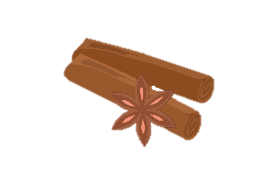 RECEPT – SKENIRAJ ME!
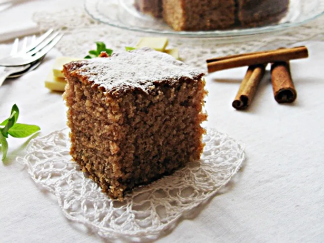 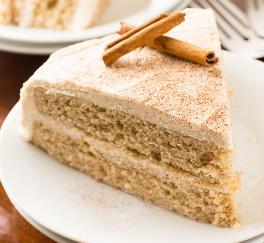 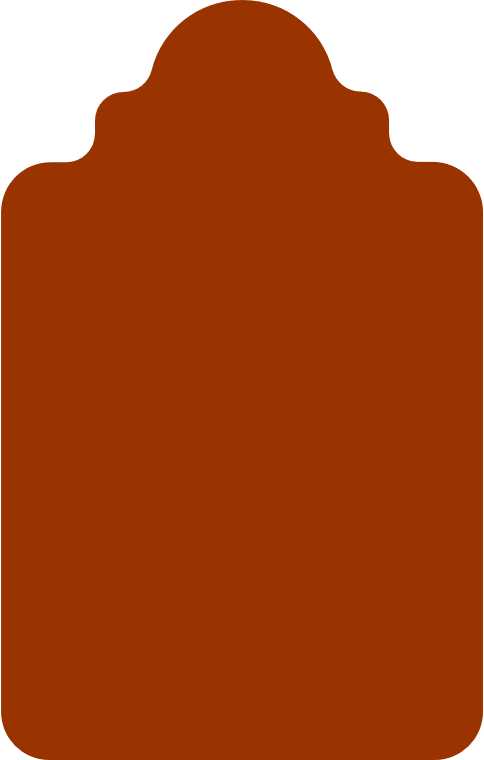 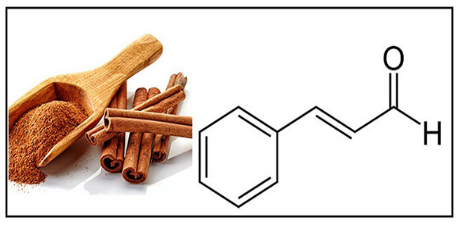 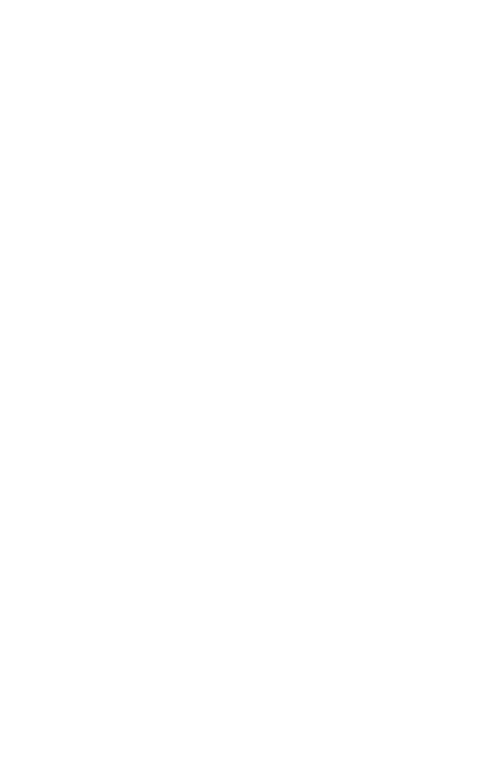 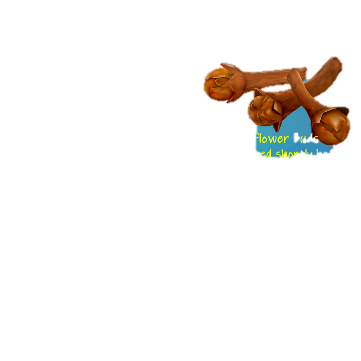 KLINCIC
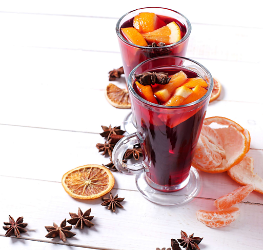 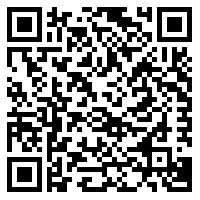 neizostavna mirodija koju dodajemo u kuhano vino
glavni sastojak eteričnog ulja klinčića je spoj eugenol
RECEPT – SKENIRAJ ME!
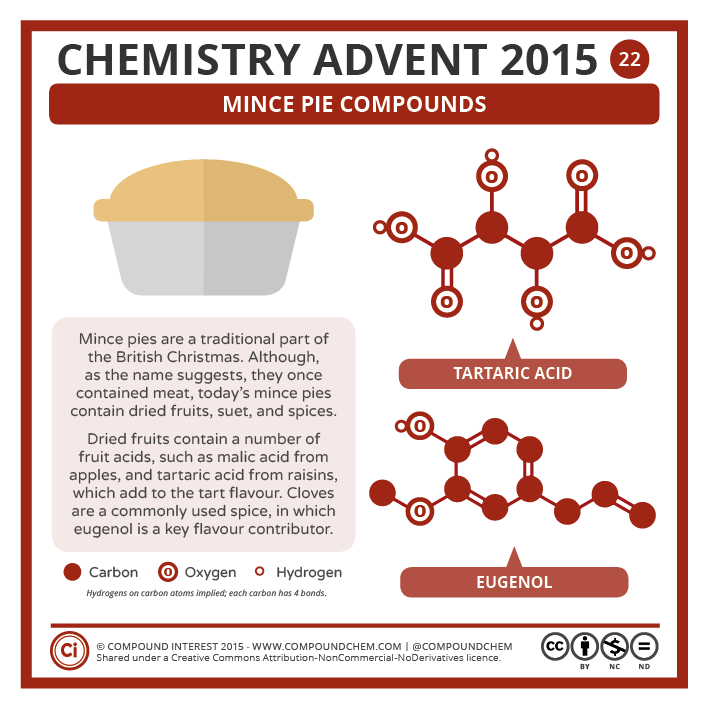 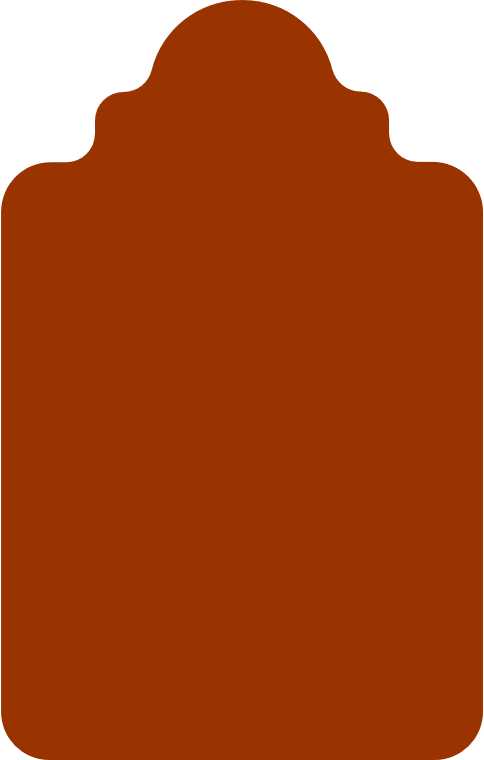 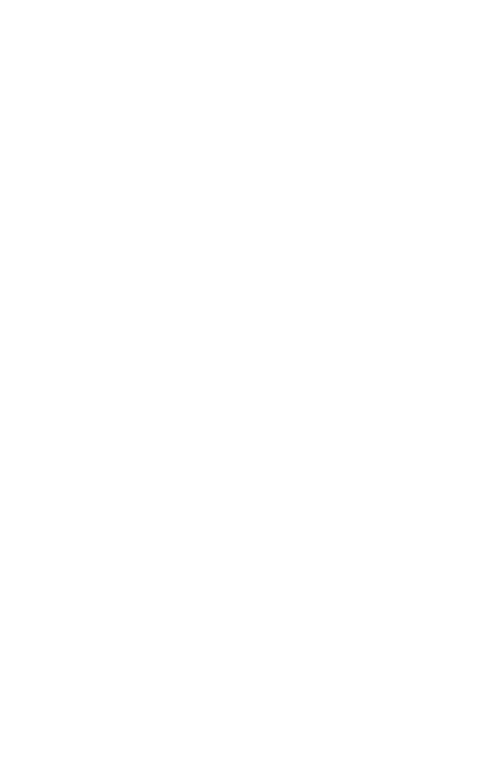 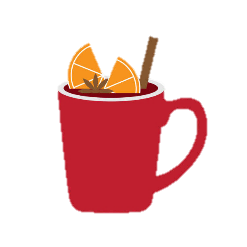 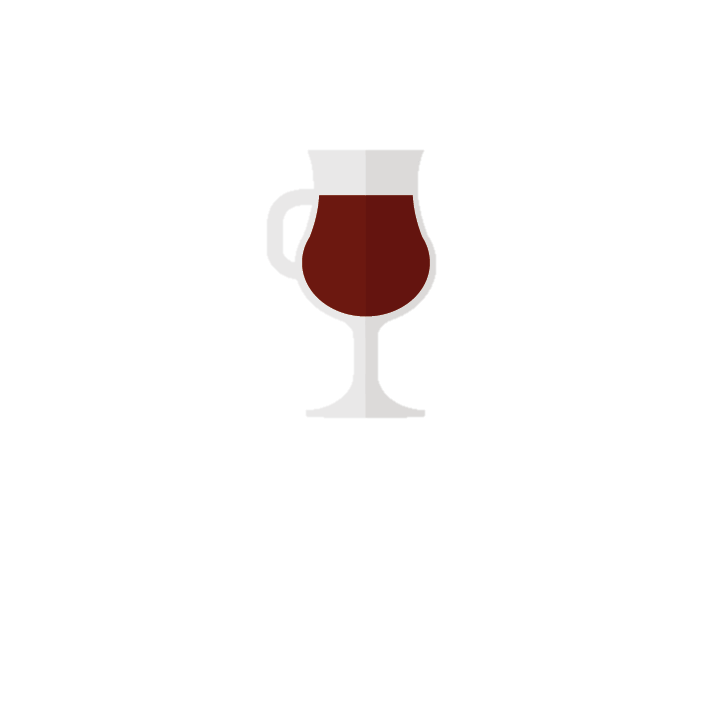 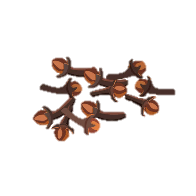 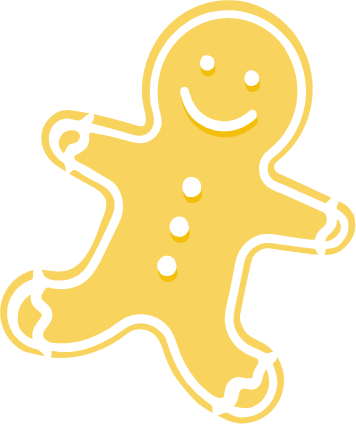 DUMBIR
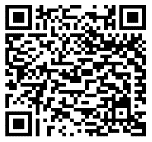 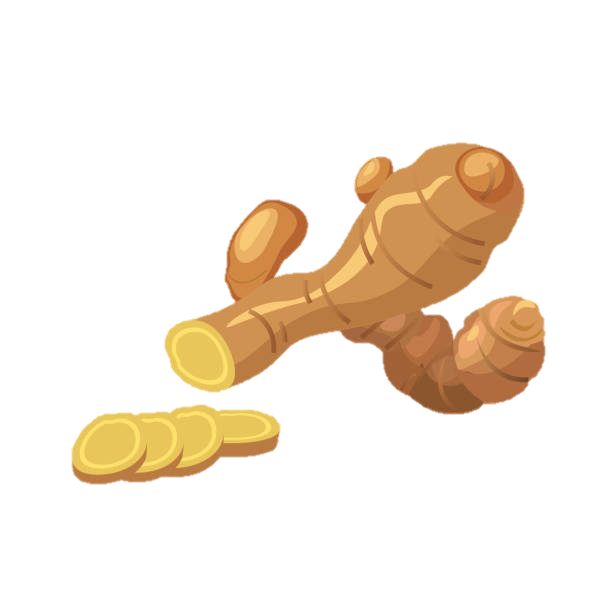 sirovi đumbir sadržava gingerol koji se tijekom pečenja keksa pretvara u zingeron, spoj poznatog slatkastog mirisa
RECEPT – SKENIRAJ ME!
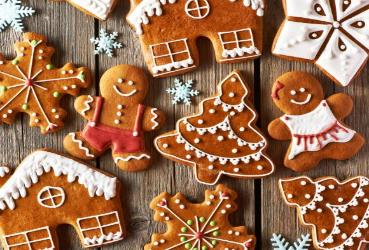 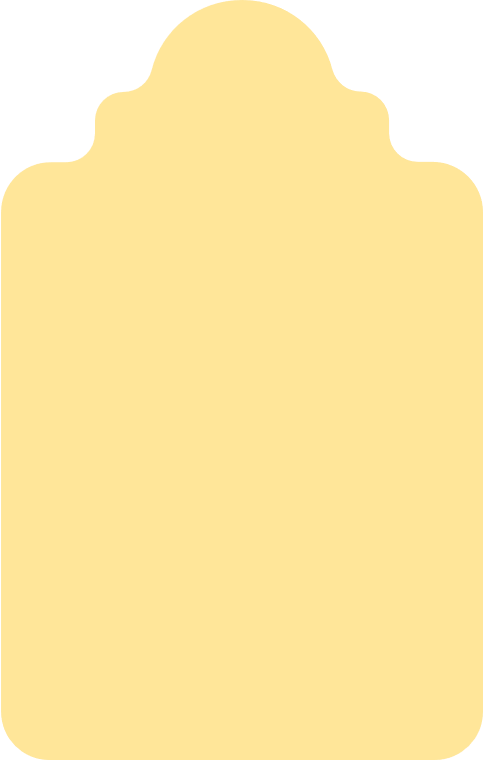 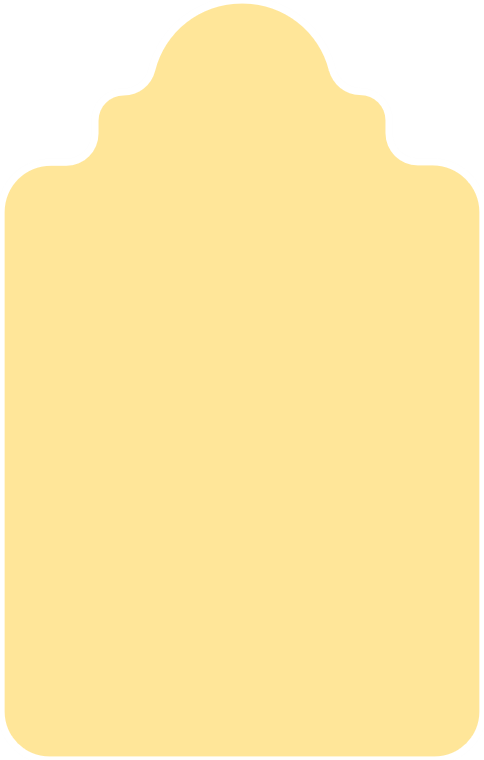 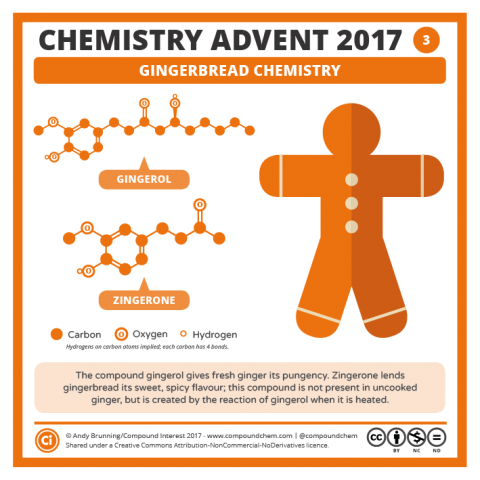 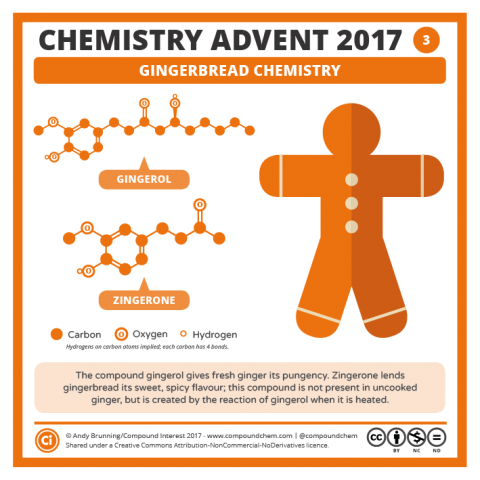 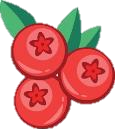 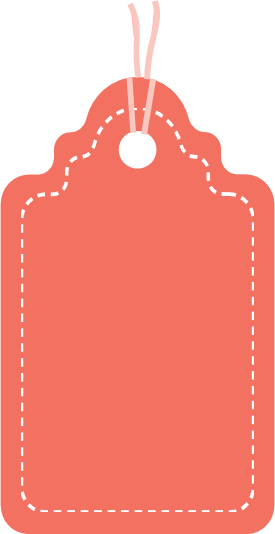 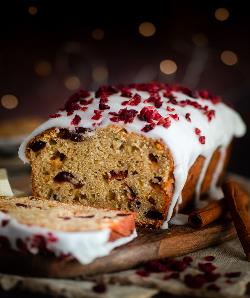 BOBICE
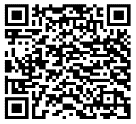 bobičasto voće, kao što su brusnice, sinonim su za zdravlje 
sadrže polifenol kvercetin, koji može usporiti razmnožavanje stanica raka
RECEPT – SKENIRAJ ME!
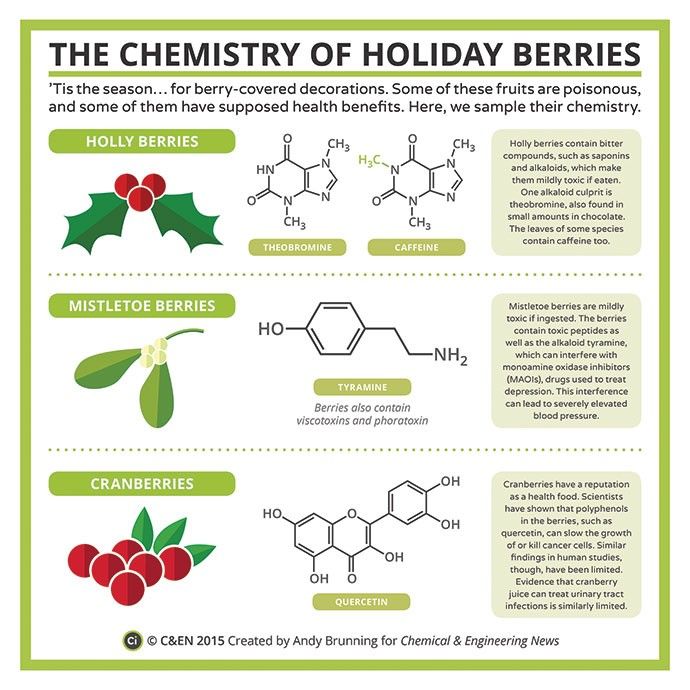 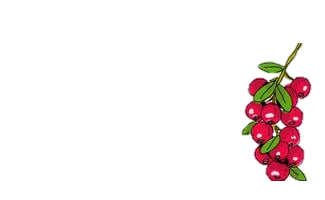 VANILIJA
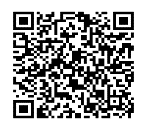 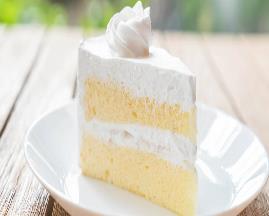 fermentirane mahune vanilije izvor su prirodnog ekstrakta vanilije
njegov glavni sastojak je vanilin - jedan od najvažnijih aromatičnih sastojaka na svijetu
RECEPT – SKENIRAJ ME!
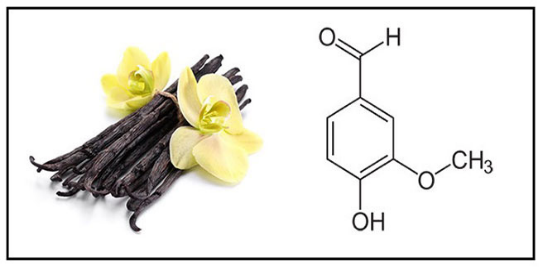 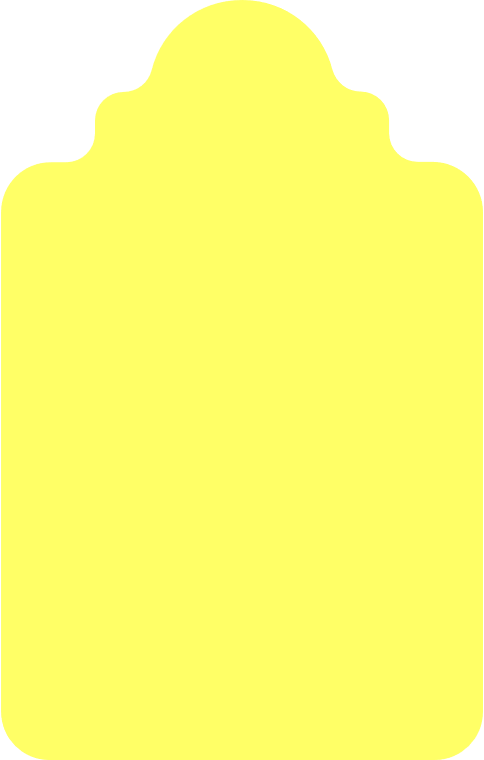 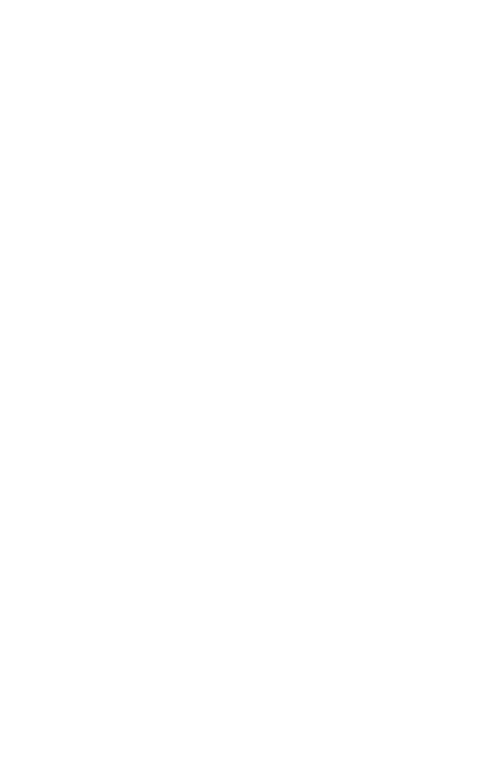 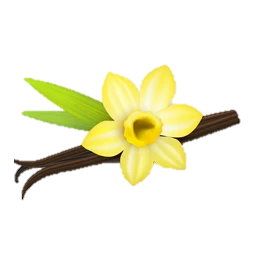 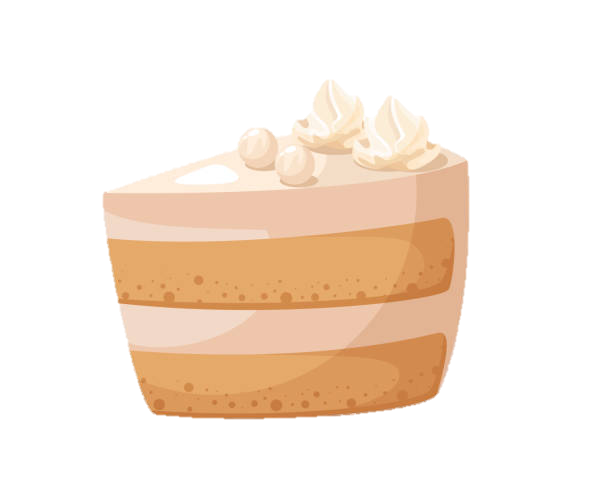 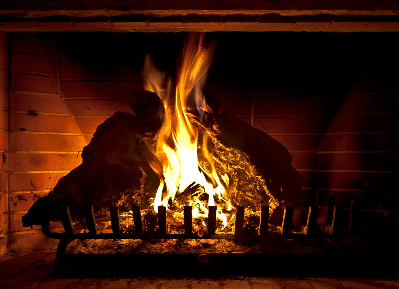 VATRA
miris dima vatre u kaminu dolazi od spojeva koji nastaju gorenjem lignina iz drva
glavni je produkt te pirolize spoj siringol
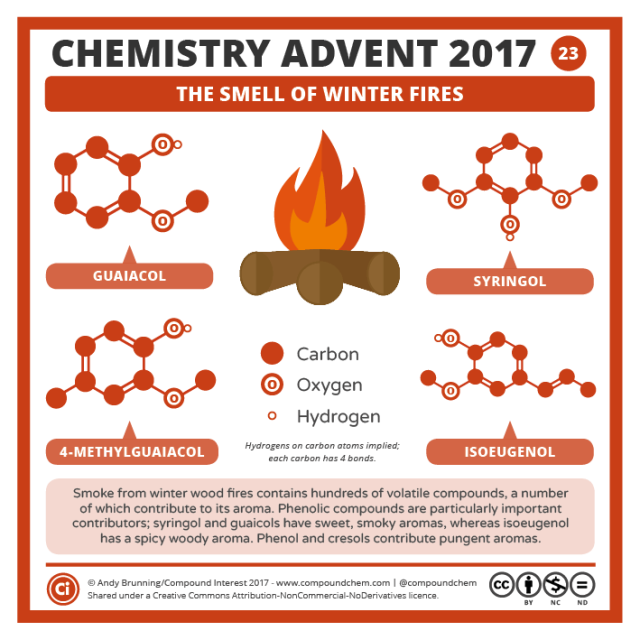 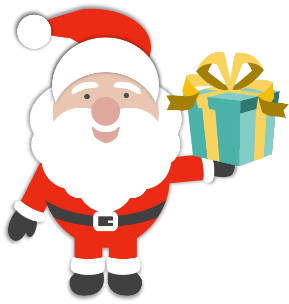 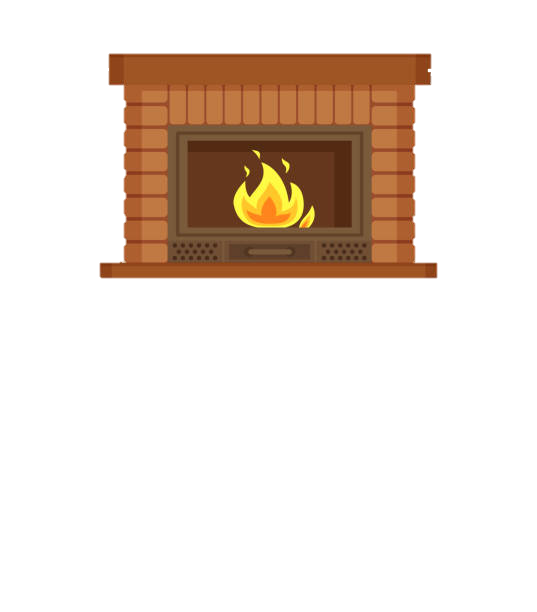 73
75
16
7
S
N
Re
Ta
14,01
180,9
32,07
186,2
23
95
V
A
m
5
8
B
O
50,94
243
16,00
10,81
6
30
53
Zn
C
I
126,9
65,41
12,01